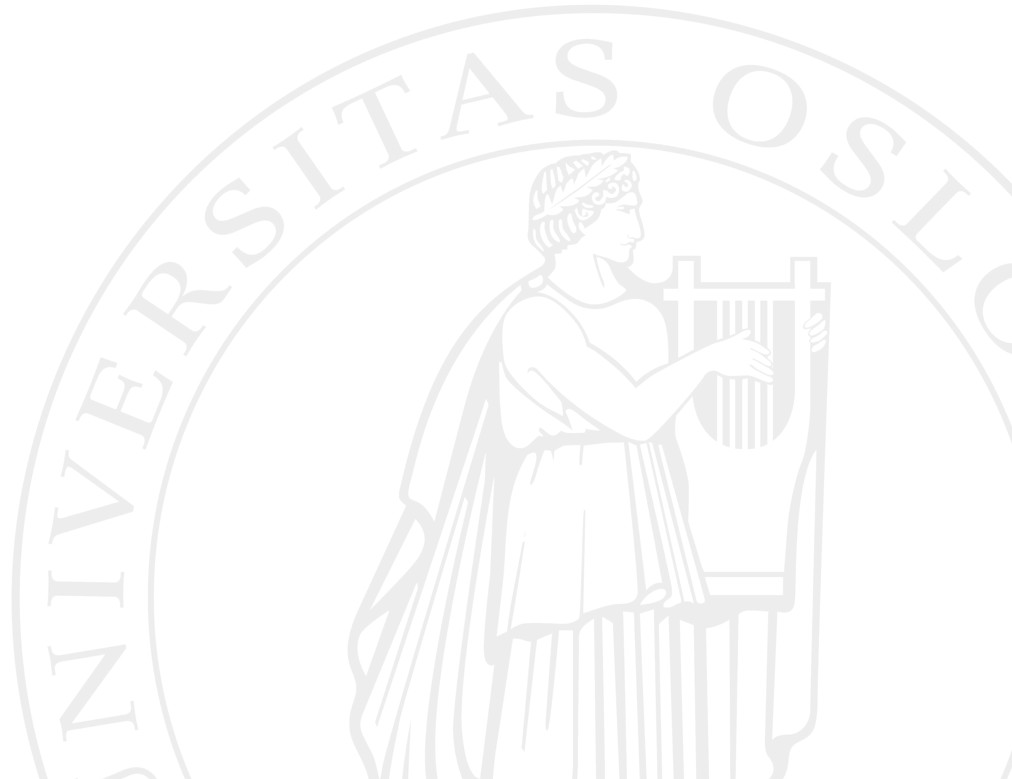 Scissors strength in the 
quasi-continuum of actinides 



Magne Guttormsen
Department of Physics and SAFE
 University of Oslo
INPC, Firenze, Italy 2-7 June 2013
Scissors mode built on ground state
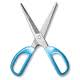 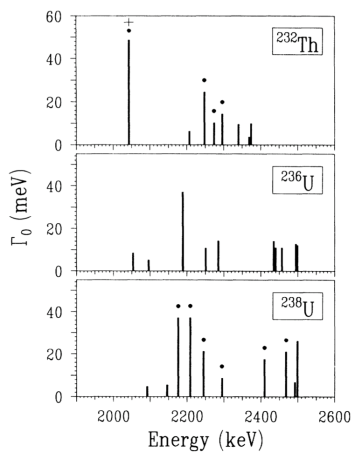 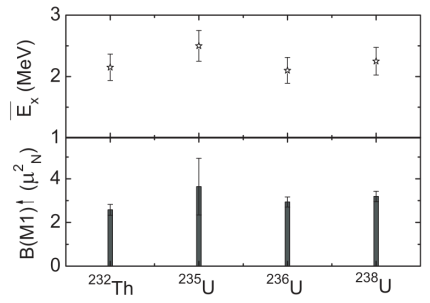 J. Magraf et al., Phys. Rev. C 42, 771 (1990)
O. Yevetska et al., Phys. Rev. C 81, 044309 (2010)
INPC, Firenze, Italy 2-7 June 2013
The Oslo method in quasi-continuum
Number of levels per MeV
Nuclear entropy
Nuclear temperature and heat capacity
NUCLEAR LEVEL DENSITY (NLD)
E
i

E
f
Average, nuclear electromagnetic response
Independent on the number of levels
Related to partial decay width and reduced transition probabilities
g-RAY STRENGTH FUNCTION (gSF)
INPC, Firenze, Italy 2-7 June 2013
Experiments at OCL
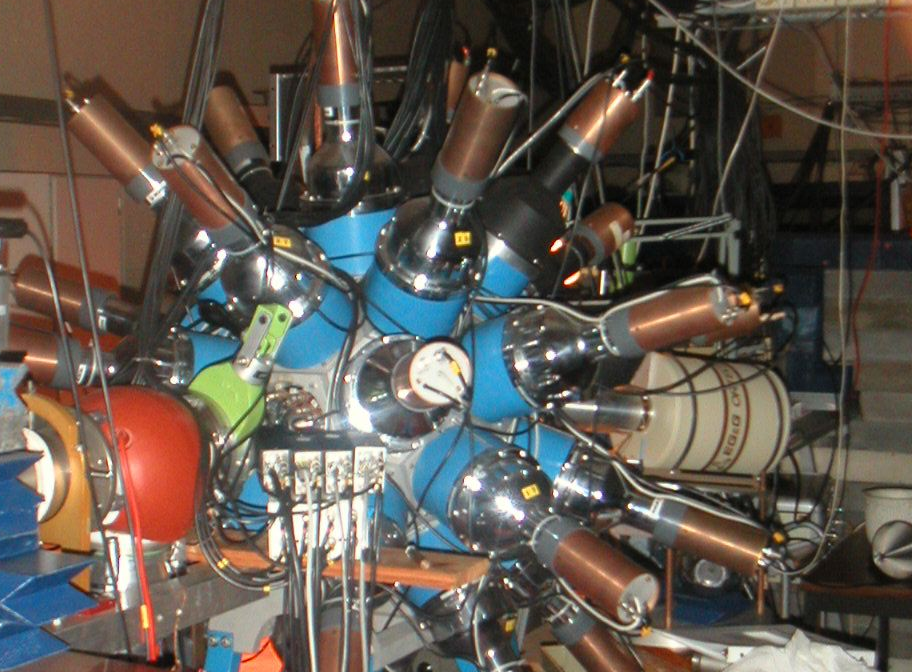 12 MeV    d  on 232Th
24 MeV 3He  on 232Th
15 MeV    d  on 238U
Backwards:
J = 40o – 54o
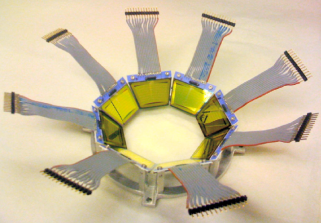 5”x5” NaI
g
3He –beam
                                      



3He, a,d,t
∆E-E
M.Guttormsen, A.Bürger, T.E.Hansen, N.Lietaer, 
NIM A648(2011)168
INPC, Firenze, Italy 2-7 June 2013
∆E-E bananas
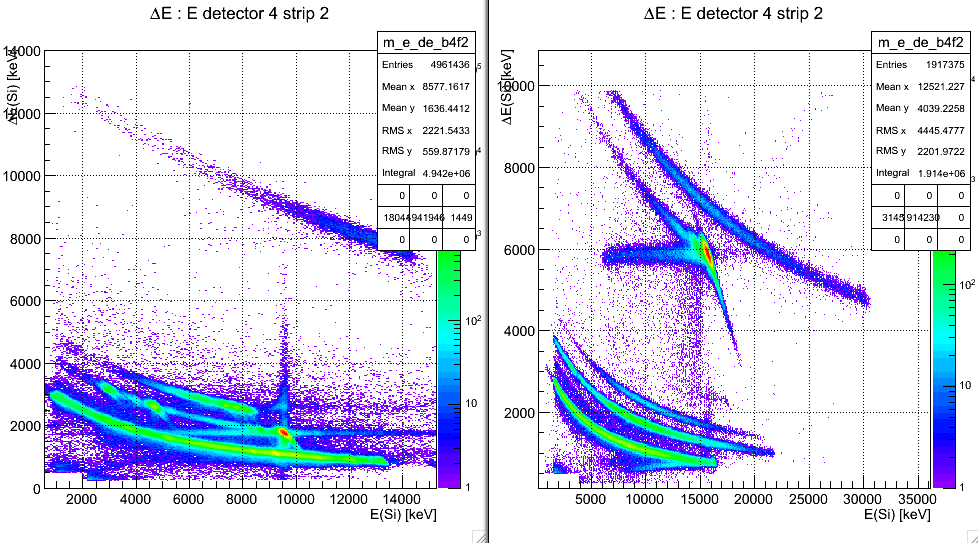 (3He,a)231Th
(d,d’)232Th     (d,p)233Th
(3He,t)232Pa    (3He,d)233Pa
INPC, Firenze, Italy 2-7 June 2013
Simultaneous extraction of gSF and NLD
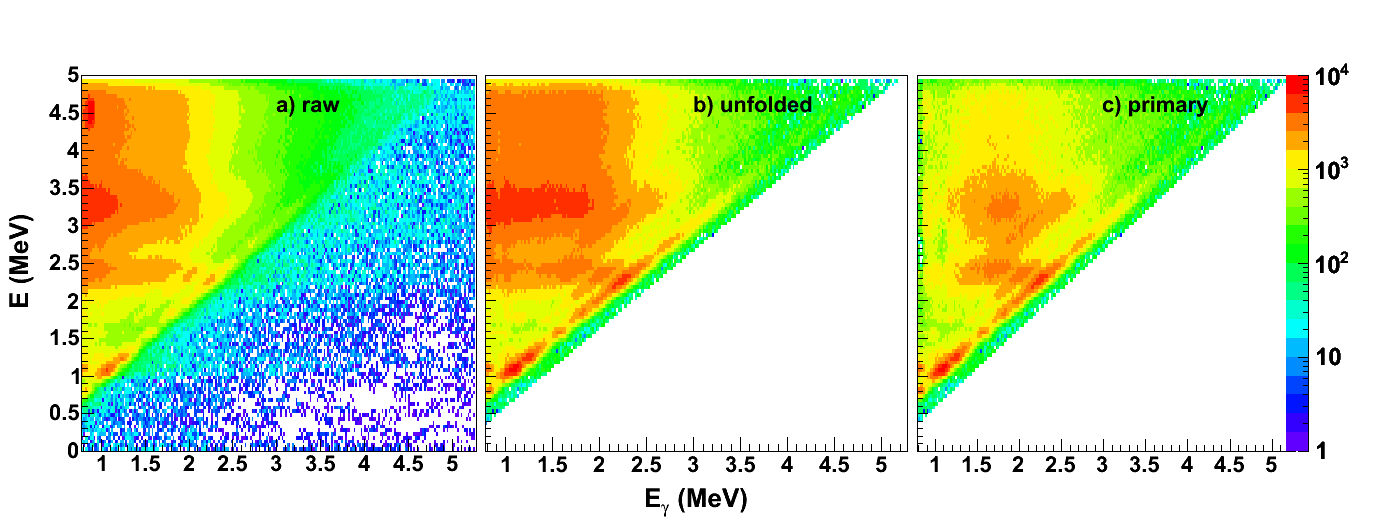 P(E,Eg) 
                  



               Level density         Trans. coeff.
r(Ef)                T(Eg)
  	Fermi’s golden rule     Brink hypothesis
M. Guttormsen et al., NIM A374 (1996) 371
M. Guttormsen et al., NIM A255 (1987) 518
A. Schiller et al.,        NIM A447 (2000) 498

Analysis of possible systematic errors:
A.C. Larsen et al., Phys. Rev. C 83, 034315 (2011)
INPC, Firenze, Italy 2-7 June 2013
r(Ef)  and T(Eg)
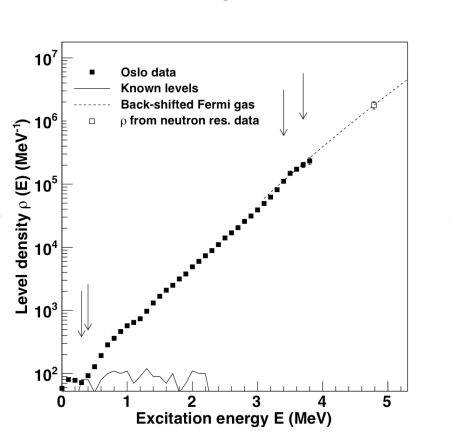 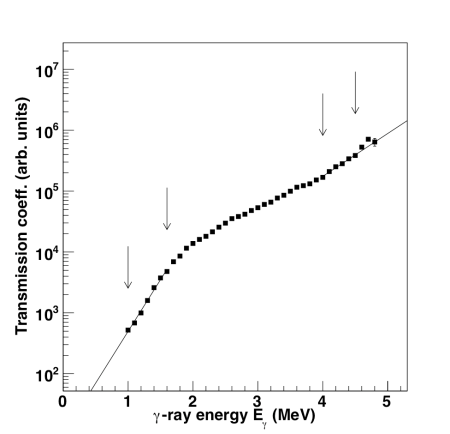 INPC, Firenze, Italy 2-7 June 2013
P(E,Eg)  =  r(Ef) . T(Eg) ?
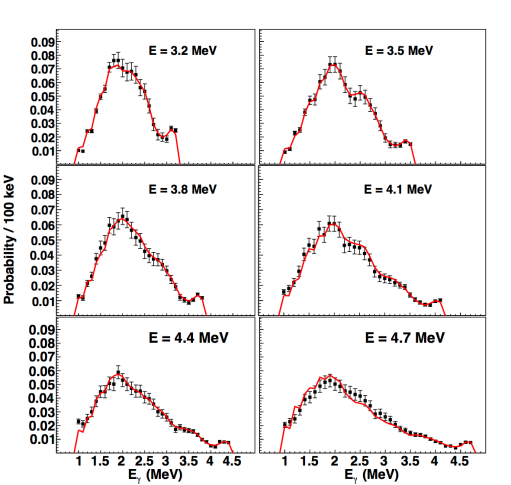 INPC, Firenze, Italy 2-7 June 2013
Constant-temperature level densities
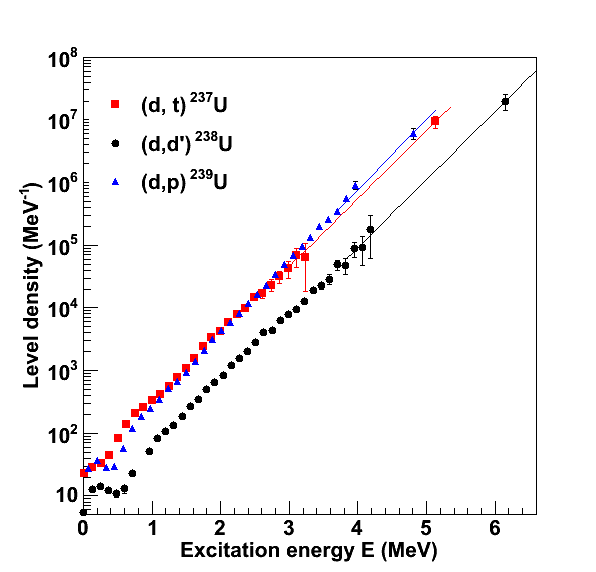 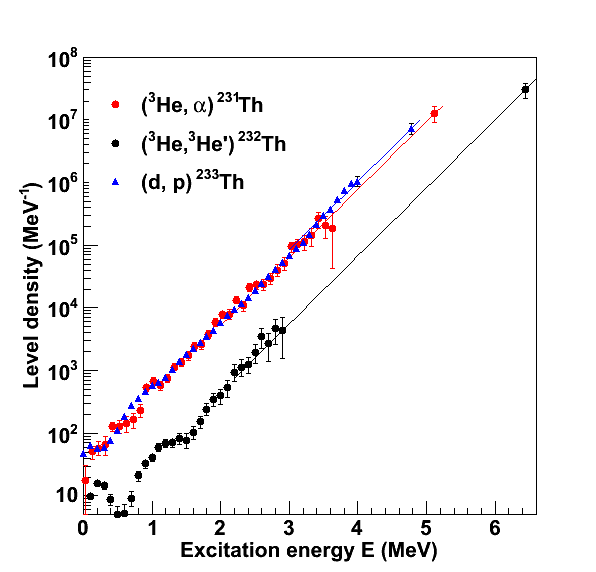 INPC, Firenze, Italy 2-7 June 2013
g-ray strength function
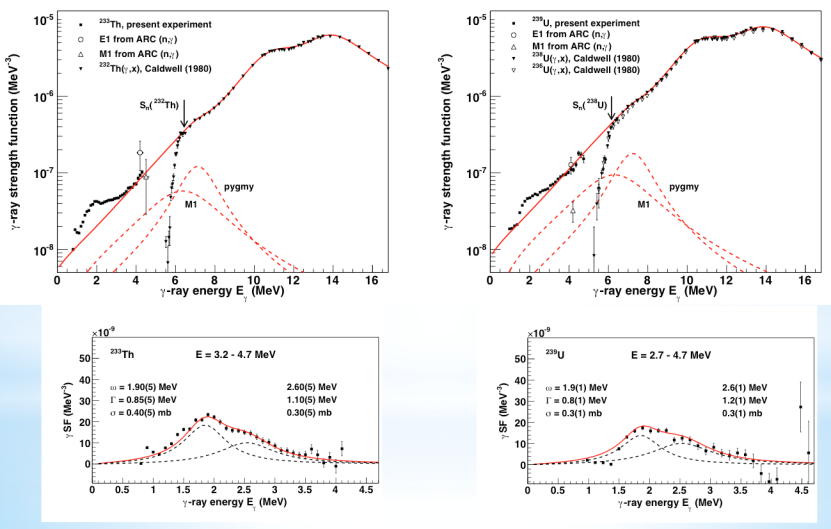 INPC, Firenze, Italy 2-7 June 2013
g-SF in 231-233Th and 237-239U
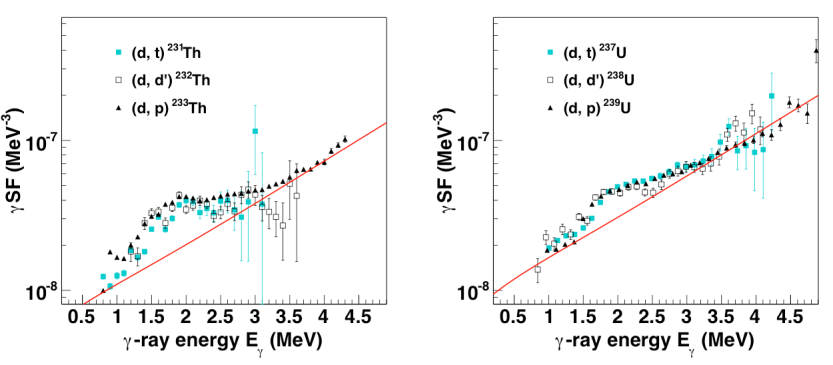 INPC, Firenze, Italy 2-7 June 2013
Summed g-ray strength
Nuclide     wM1( MeV)       BM1 (m2N)           wM1S-1 (m2N)
 
233Th             2.2              10.8(20)              15.9
238U              2.2                8.1(20)              16.6
Inverse energy-weighted sum rule:
K. Heyde, P. von Neumann-Cosel, A. Richter, Rev. Mod. Phys., 82, 2365 (2010)
INPC, Firenze, Italy 2-7 June 2013
Implications for (n,g) cross sections
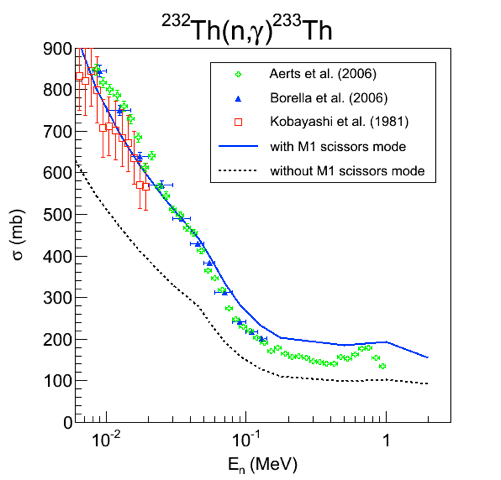 Preliminary
INPC, Firenze, Italy 2-7 June 2013
Summary
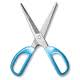 Large scissors strength of B(M1) ≈ 8 -11 mN2

Eg = 2 – 2.5 MeV  versus  2.5 – 3 MeV in rare earth region

Splits into two components

The scissors strength is important for (n,g) rates
Parts of the results are published in 
M. Guttormsen et al., PRL 109, 162503 (2012)
and more is to come:  238,239Np, 233,234U, ...
INPC, Firenze, Italy 2-7 June 2013
Thanks to all collaborators
M. Guttormsen, B. Jurado, J.N. Wilson, M. Aiche, L.A. Bernstein, Q. Ducasse, 
F. Giacoppo, A. Görgen, F. Gunsing, T.W. Hagen, A.C. Larsen, L. Lebois, T. Renstrøm, S.J. Rose, S. Siem, T. Tornyi, G.M. Tveten, and M. Wiedeking 

University of Oslo, CENBG Gradignan, LLNL, IPN Orsay, CEA Saclay, iThemba LABS
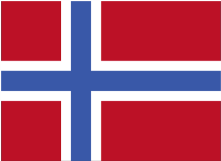 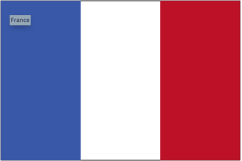 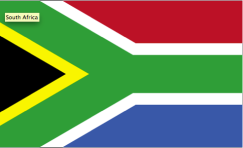 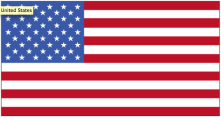 INPC, Firenze, Italy 2-7 June 2013